RENNAISANCEPERSPECTIVE
Basic ideas on Western
Spatial
Representation
The perspective systemReproducing space
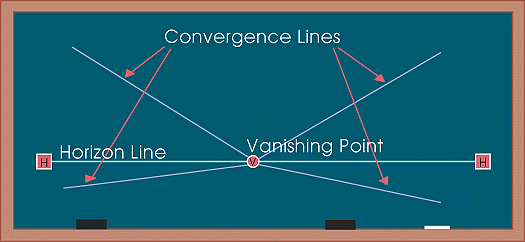 One point perspective
One point perspective or Linear perspective.
The horizon line in perspective drawing is a horizontal line across the picture. It is always at eye level - its placement determines where we seem to be looking from - a high place, or from close to the ground. The actual horizon might not be visible, but you need to draw a 'virtual' horizon to construct a picture in perspective.
[Speaker Notes: One point perspective or Linear perspective
The horizon line in perspective drawing is a horizontal line across the picture. It is always at eye level - its placement determines where we seem to be looking from - a high place, or from close to the ground. The actual horizon might not be visible, but you need to draw a 'virtual' horizon to construct a picture in perspective.


Convergence lines, vanishing lines, orthogonals
In Linear Perspective drawing, the diagonal lines that can be drawn along receding parallel lines (or rows of objects) to the vanishing point. drawing, the diagonal lines that can be drawn along receding parallel lines (or rows of objects) to the vanishing point.]
PerspectiveVanishing point
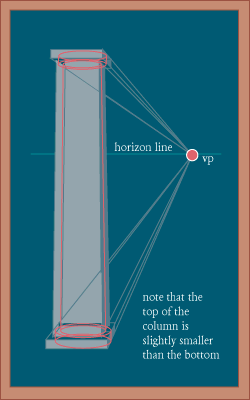 VP vanishing point

	On the horizon line
	Where all the vanishing lines 	converge.
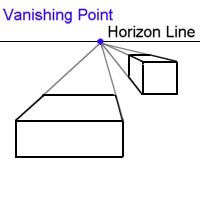 In Linear Perspective drawing, 
the diagonal lines that can be drawn along 
receding parallel lines (or rows of objects) 
to the vanishing point.
[Speaker Notes: Vanishing lines]
PerspectiveVanishing point
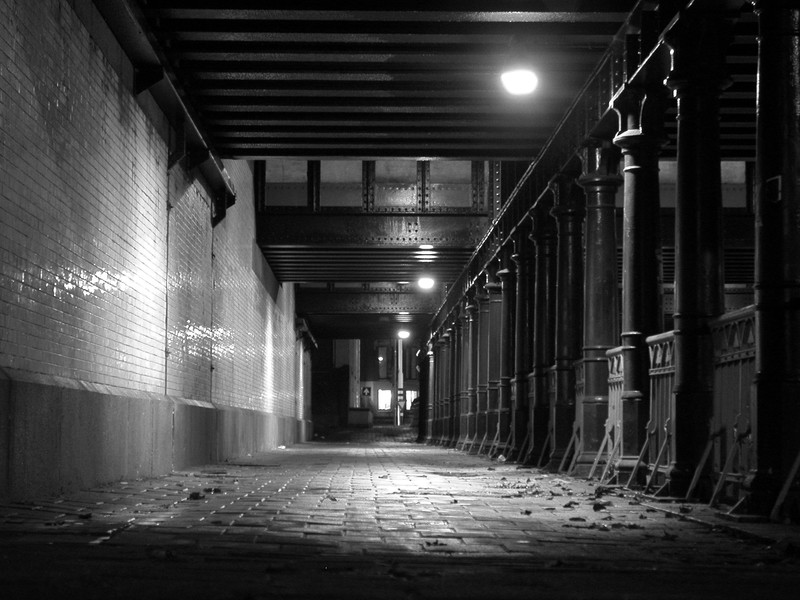 VP vanishing point

	On the horizon line
	Where all the vanishing lines 	converge.
[Speaker Notes: Vanishing lines

Frame form jean Cocteau. Lequai]
PerspectiveVanishing point
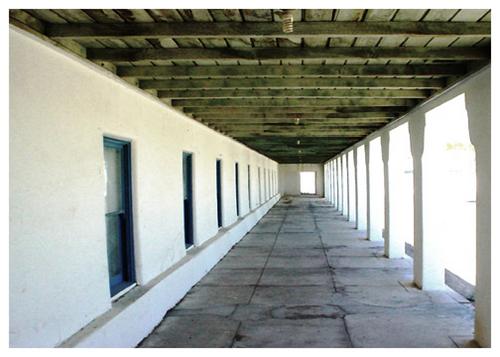 [Speaker Notes: Vanishing lines

Frame form jean Cocteau. Lequai]
PerspectiveVanishing point
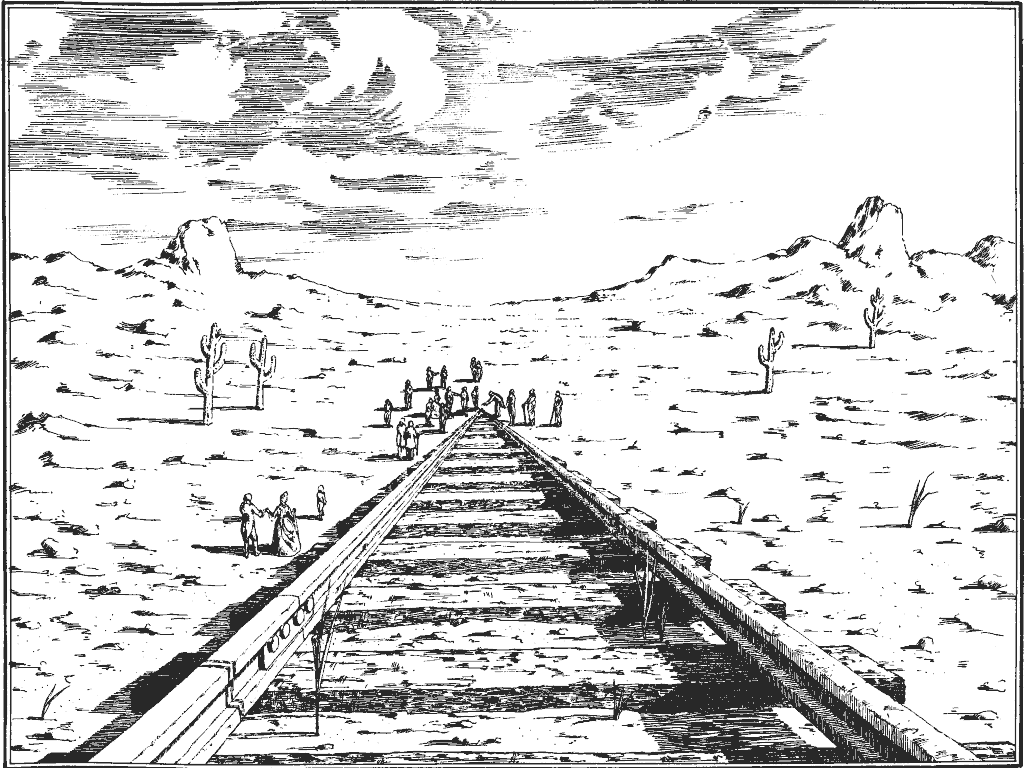 [Speaker Notes: Vanishing lines

Frame form jean Cocteau. Lequai]
PerspectiveVanishing point
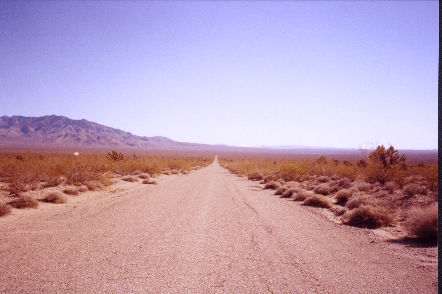 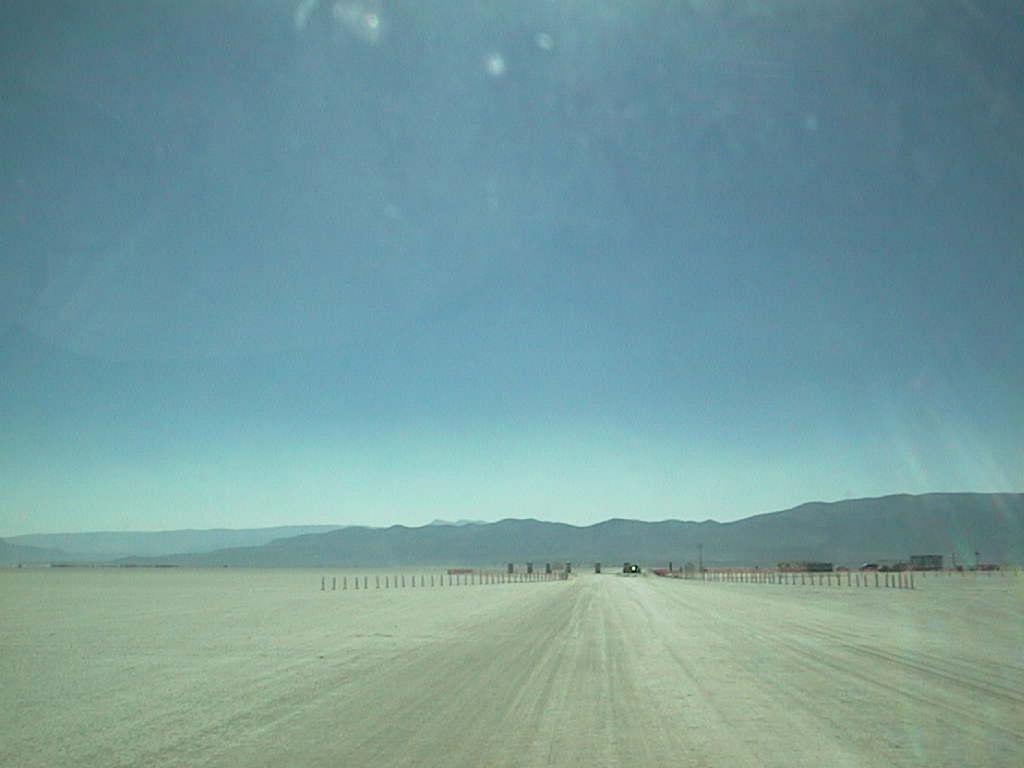 The horizon line defines our position as a viewer,
It is placed at eye level
[Speaker Notes: Eye lens or through camera lens]
PerspectiveLinear Perspective
Foreshortening
The distortion that perspective causes over objects
 seen from a particular viewpoint
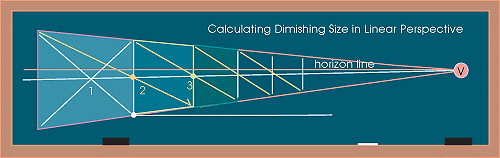 [Speaker Notes: Definition: Foreshortening]
PerspectiveVanishing point
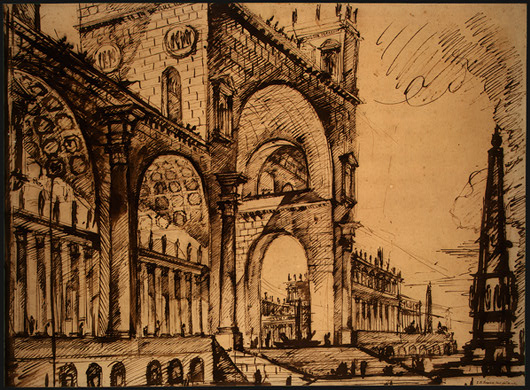 Non
Congruent
Perspective
rendering
PerspectiveVanishing point
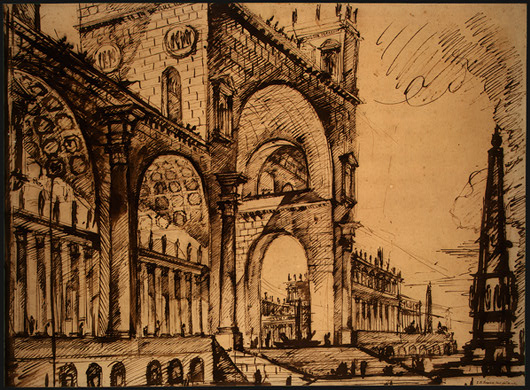 Non
Congruent
Perspective
rendering
Perspective is founded on Optics, the curved lens in our eyes, or the lens in the camera
Interprets objects in a distorted but organized way.
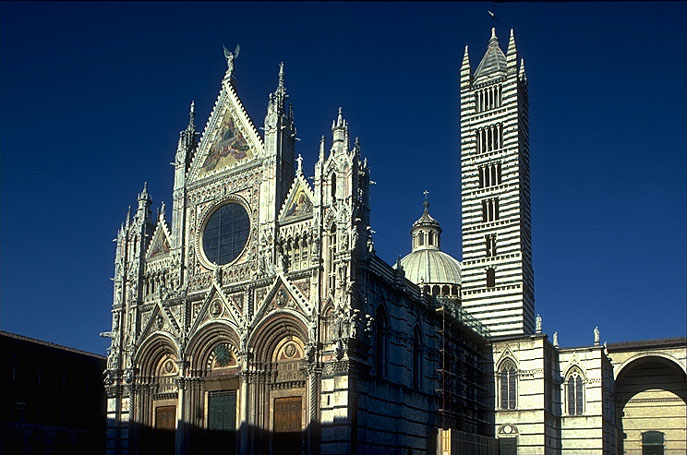 PerspectiveDrawing circles according to Perspective
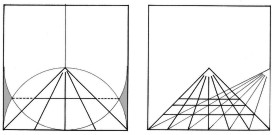 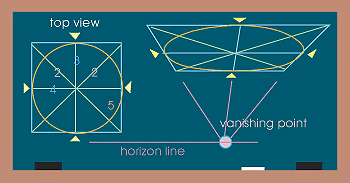 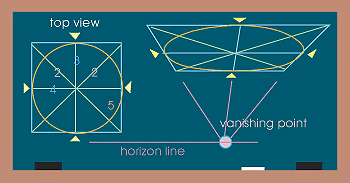 PerspectiveDrawing geometrical shapesaccording to Perspective
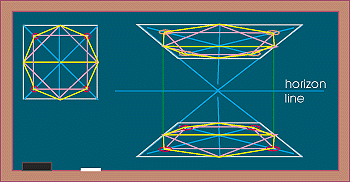 PerspectiveParallel objects in a spaceseen with a one point perspective.(typical urban landscape)
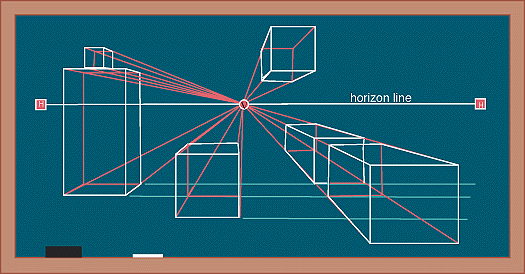 PerspectiveParallel objects in a spaceseen with a one point perspective.(typical urban landscape)
Masaccio, and Masolino .Brancacci Chapel of Santa Maria della Carmine in Florence, 1426-28
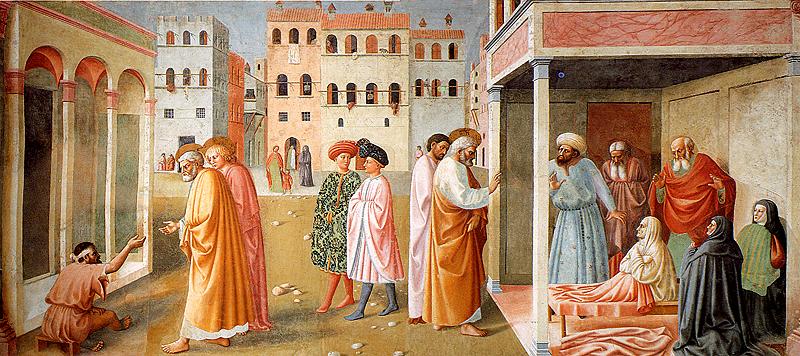 [Speaker Notes: Masaccio, Brancacci Chapel of Santa Maria della Carmine in Florence, 
1426-28]
PerspectiveParallel objects in a spaceseen with a one point perspective.(typical urban landscape)
Masaccio, and Masolino .Brancacci Chapel of Santa Maria della Carmine in Florence, 1426-28
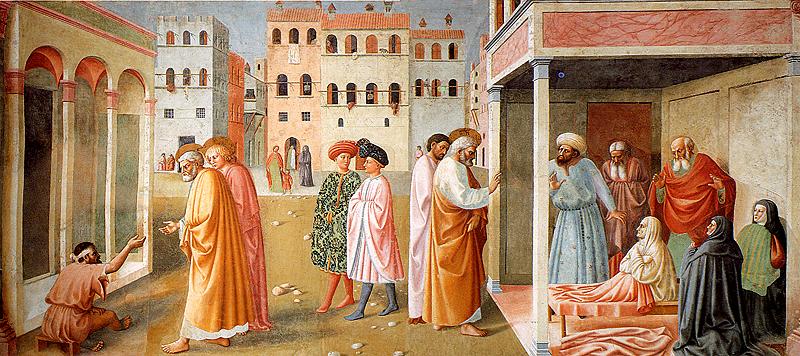 [Speaker Notes: Masaccio, Brancacci Chapel of Santa Maria della Carmine in Florence, 
1426-28]
PerspectiveParallel objects seen from a central point of viewinside a cube.(typical interior situation)
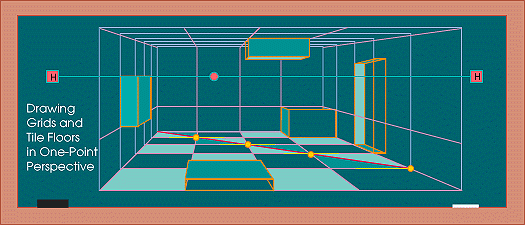 PerspectiveParallel objects seen from a central point of viewinside a cube.(frontal view)
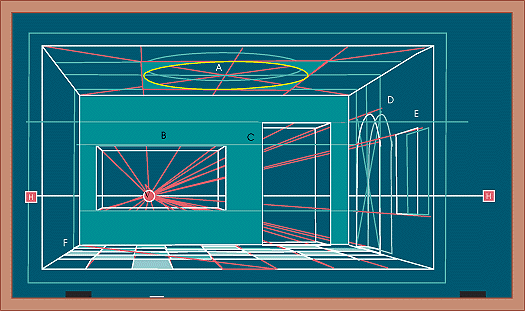 PerspectiveParallel objects seen from a central point of viewinside a cube.(typical interior situation,)
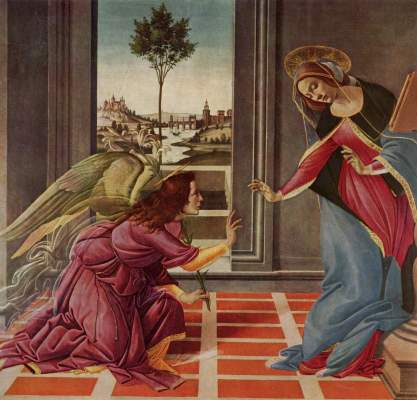 Early Rennaisance 
Sandro Boticelli
(1445-1510)
“The Cestello Annunciation”

56 x 150 cm
(61,3 x 59,0 inches
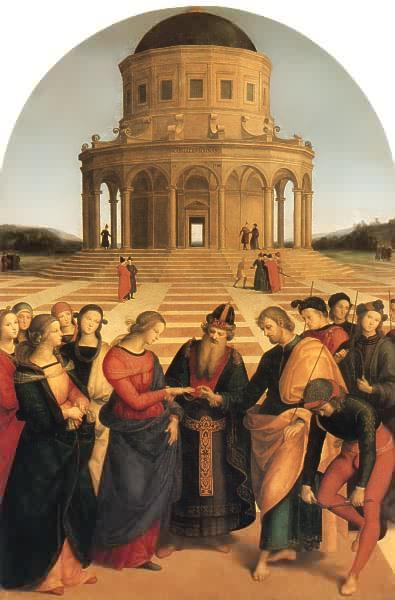 The marriage of the virgin,
1504.
“Lo sposalizio della vergine”
Pinacoteca Brera, Milano.

Raffaello
PerspectiveCentral point of view inside a cube.
Lorenzo Ghilberti, Architect
1378-1455
Porta Baptisterio Fiorenze. Bass Relief
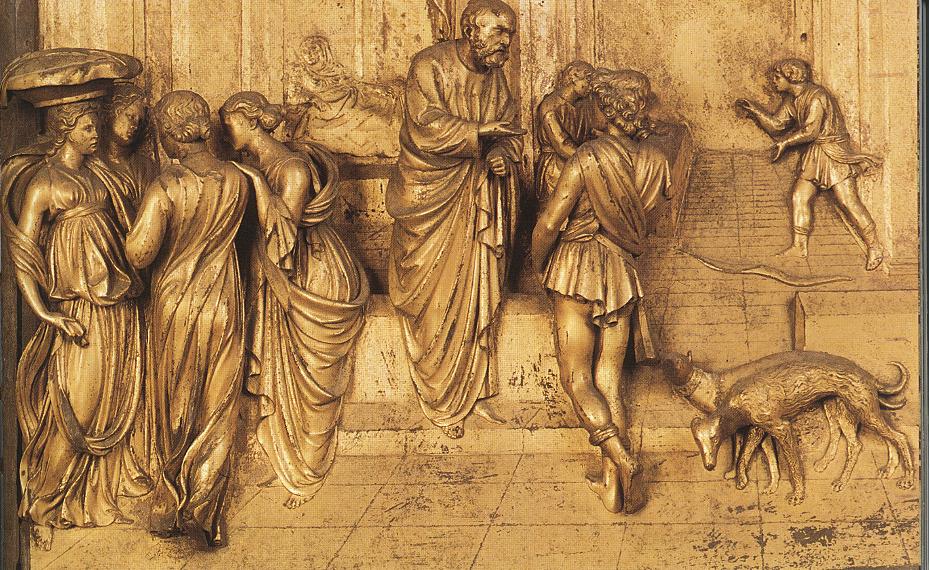 [Speaker Notes: Lorenzo Ghilberti, Architect
1378-1455
Porta Baptisterio Fiorenze]
PerspectiveCentral point of view inside a cube.
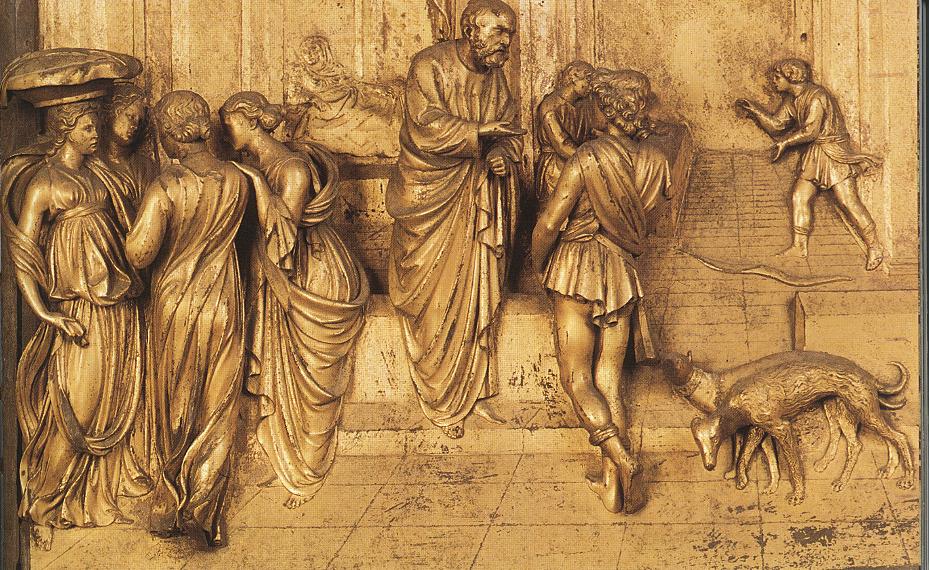 [Speaker Notes: Lorenzo Ghilberti, Architect
1378-1455
Porta Baptisterio Fiorenze]
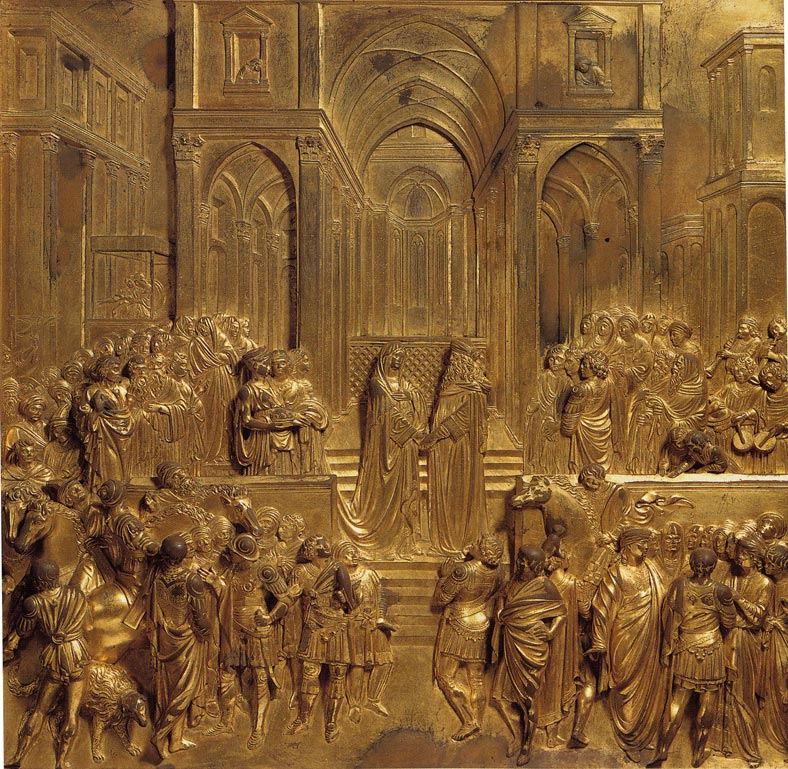 Lorenzo Ghilberti, Architect
1378-1455
Porta Baptisterio Fiorenze. Bass Relief
[Speaker Notes: Lorenzo Ghilberti, Architect
1378-1455
Porta Baptisterio Fiorenze]
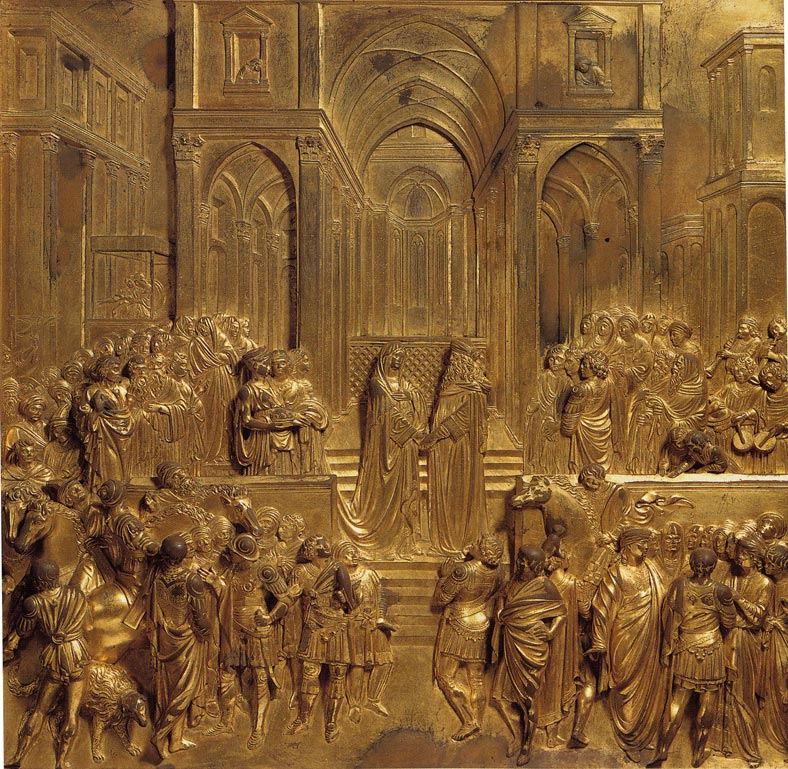 Horizon line
Lorenzo Ghilberti, Architect
1378-1455
Porta Baptisterio Fiorenze. Bass Relief
[Speaker Notes: Lorenzo Ghilberti, Architect
1378-1455
Porta Baptisterio Fiorenze]
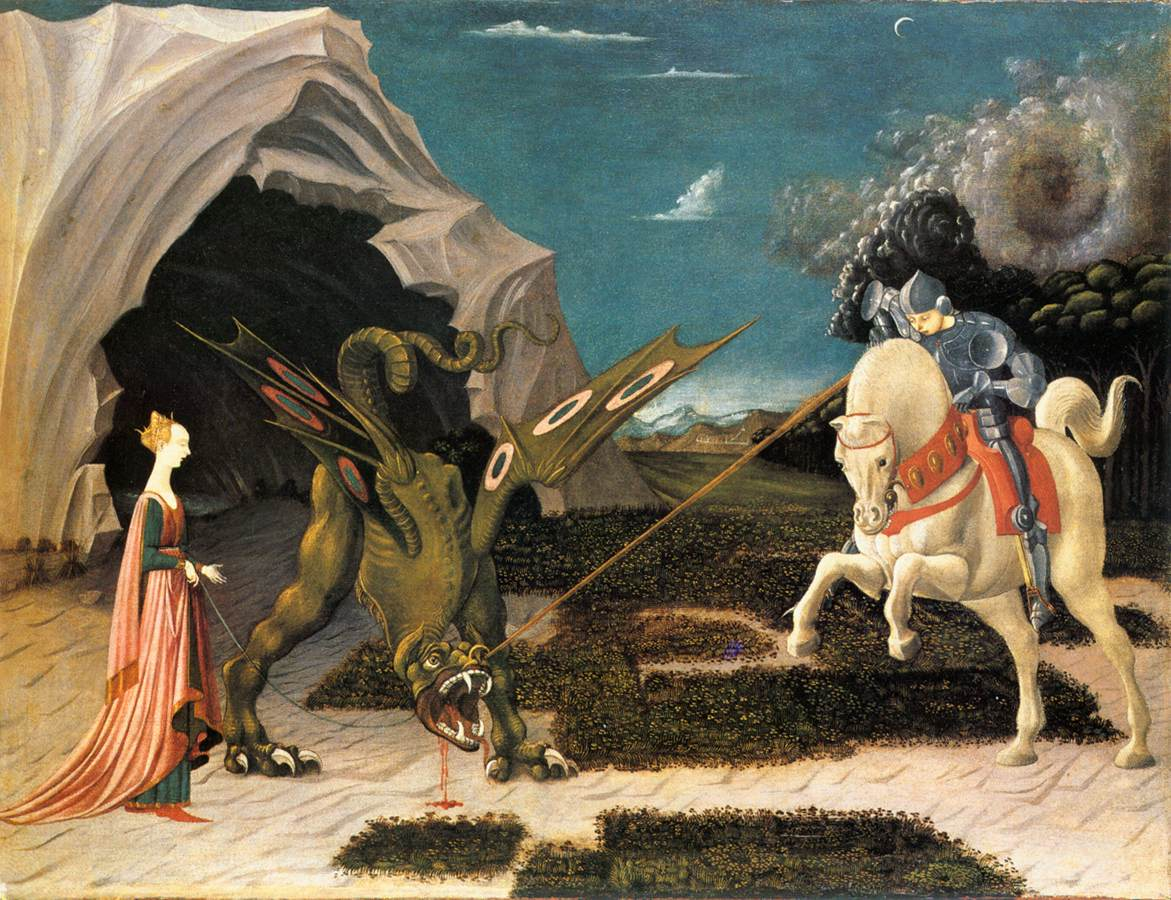 PerspectiveParallel objects seen from a central point of viewinside a cube.example
Paolo Ucello. St. George and the Dragon, 1456.	 National Gallery, London
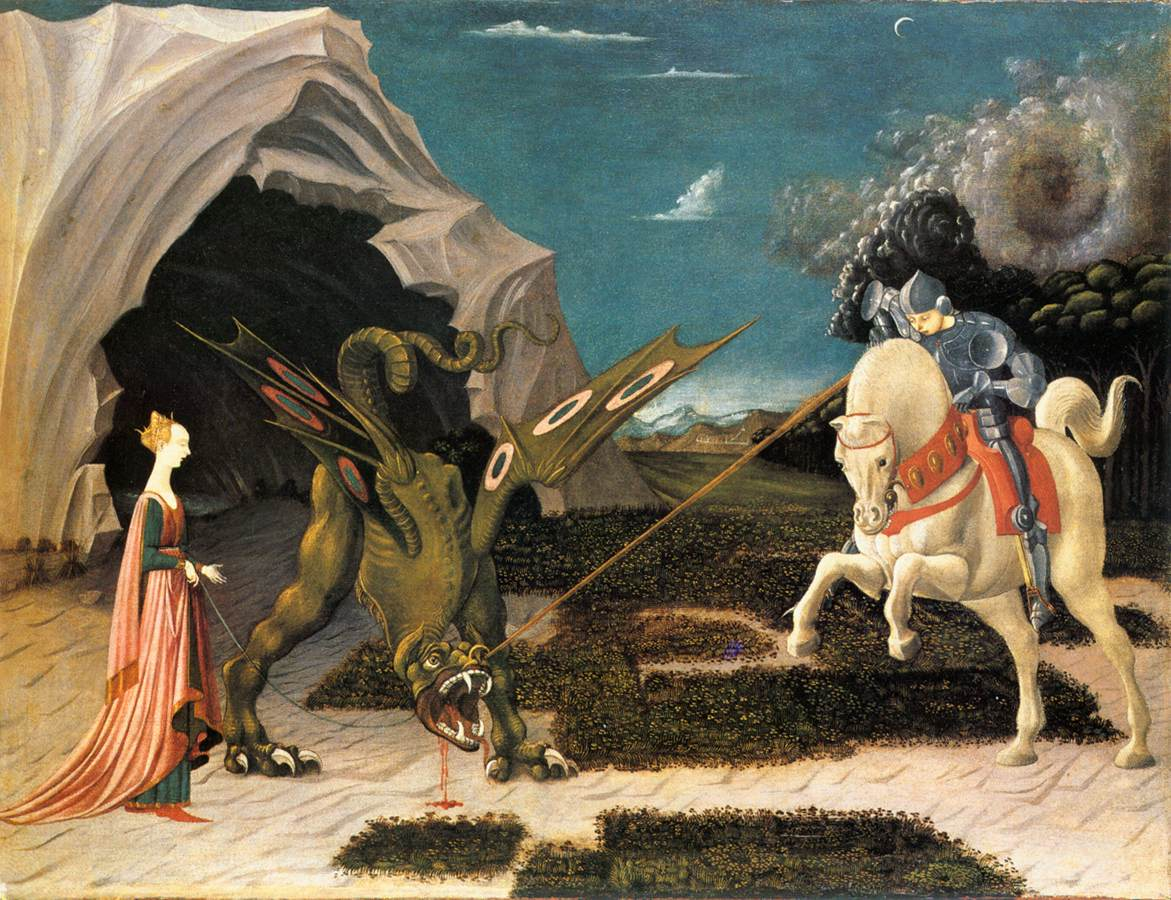 PerspectiveParallel objects seen from a central point of viewinside a cube.example
Paolo Ucello. St. George and the Dragon, 1456.	 National Gallery, London
PerspectiveParallel objects seen with a 2 point viewinside a cube.
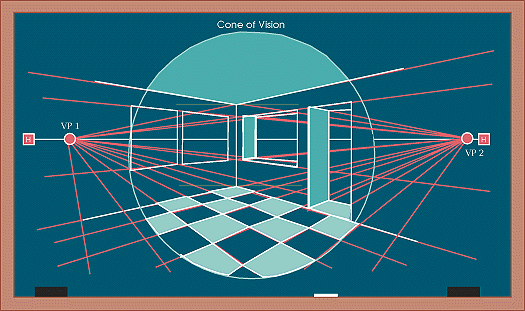 Horizon line
Perspective2 point perspective(typical interior situationSide view)
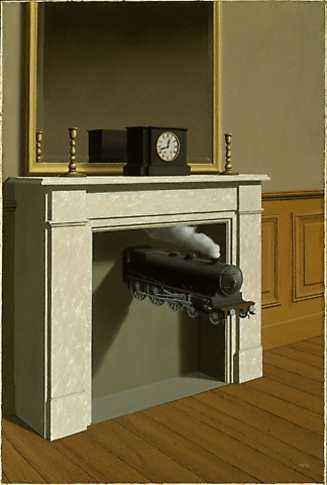 Rene Magritte
French Surrealist artist.
1898-1967
PerspectiveSpiral staircase
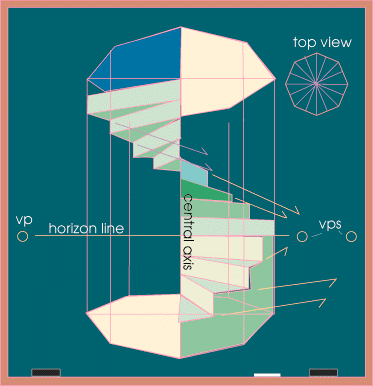 PerspectiveRevolving structure
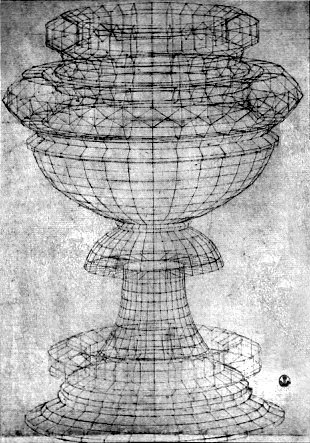 Rennaisance passion for Perspective and Geometry.

Paolo Ucello,
“Drawing of a chalice”, 1430
Pen and ink
Galleria degli Uffizi, Florence


Vasari called perspective:  “A tours de force of illusion “
Shading an objectLit from a single source (point) of light
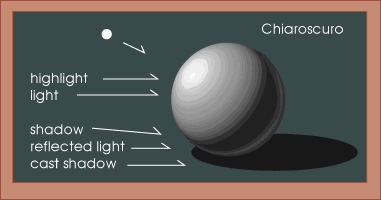 Shading a round objectLit from a single point (source)
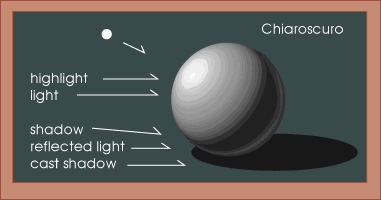 Shading an object with multiple planesLit from a single point (source)
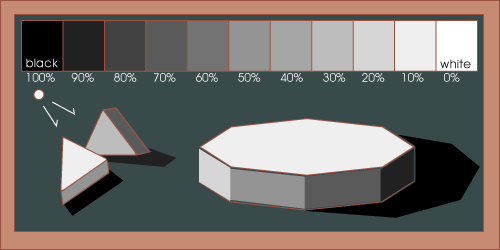 Shading an objectCalculating the projected shadows of an objectAccording to a light source.
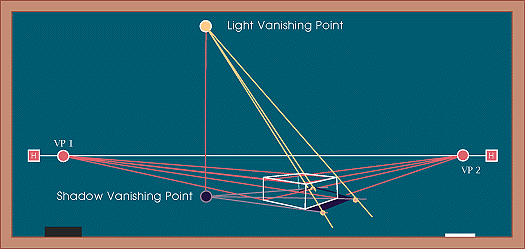 Reflective objectsCalculating the reflection projected on a cylindrical surface.
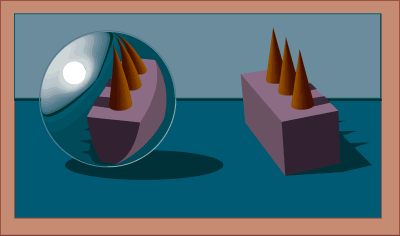